Sponge Quake Shear Box
- Stick-slip behavior of unstable patch in stable zone -
Kyungjae Im
Geosc 597-3 Class project  - 2016F
Problem Description
Natural earthquakes are in 3-D 
 - Critical nucleation length Lc ~ G·Dc/[(b-a)σ]
 - Frictional properties are complexly distributed
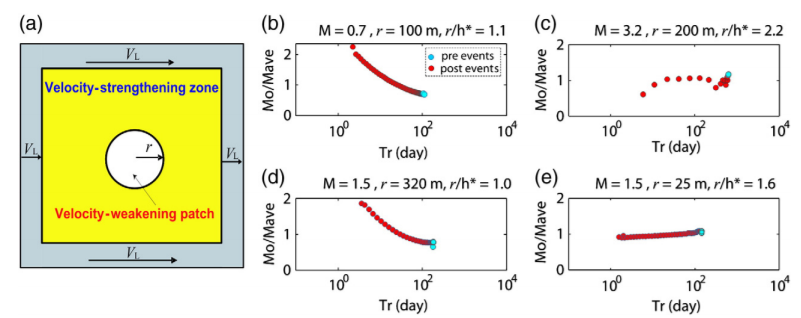 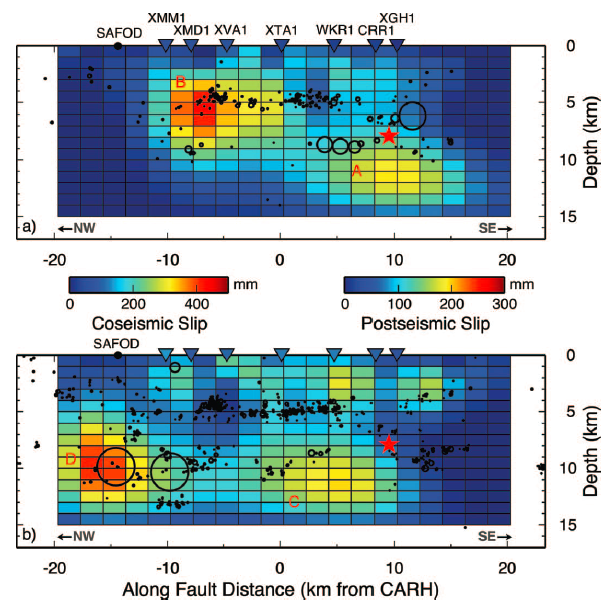 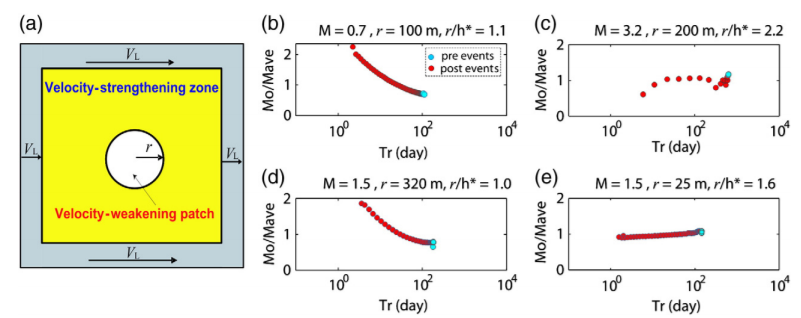 Simulation of repeating earthquakes with different 
nucleation patch size [Chen et. al. 2010]
Coseismic and postseismic slip of 2004 parkfield earthquake [Johanson et. al. 2006]
Problem Description
Why laboratory 1+ dimensional slip are difficult?   Rock is too stiff
Large apparatus dimension required
Deformation is tiny
(G ~10GPa)
Lc ~ G·Dc/[(b-a)σ]
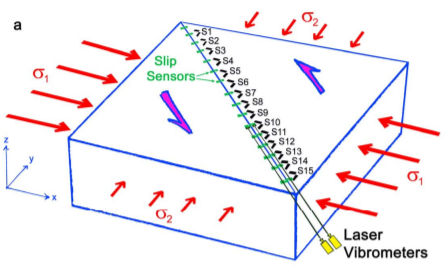 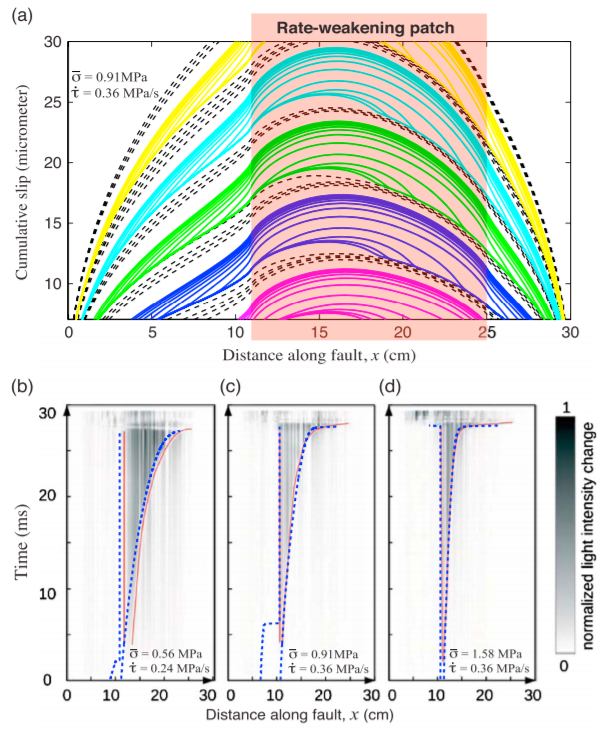 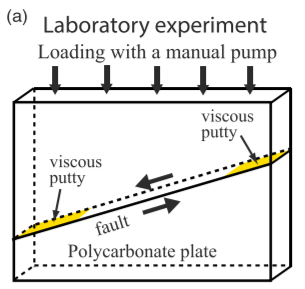 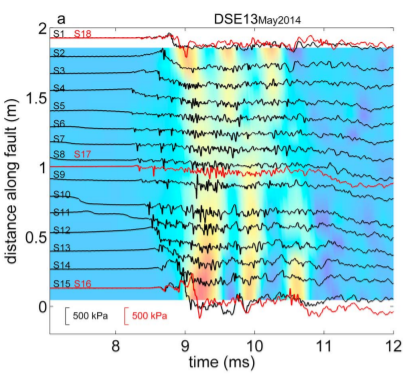 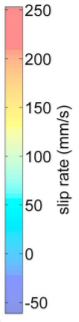 Fault nucleation experiment and simulation with 30cm PMMA 
[Latour et. al. 2013, Kaneko et. al 2016]
Rupture propagation experiment with 2m granite
[McLaskey et. al. 2015]
Solution
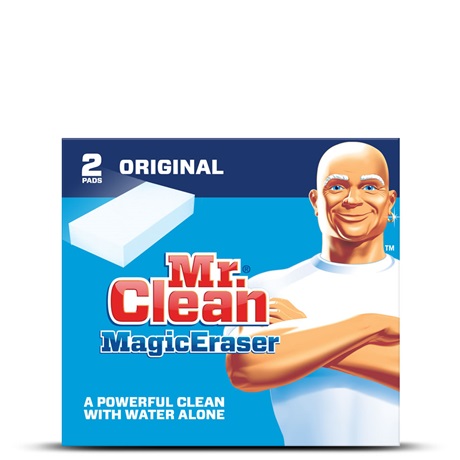 Soft & Elastic Material
Solution
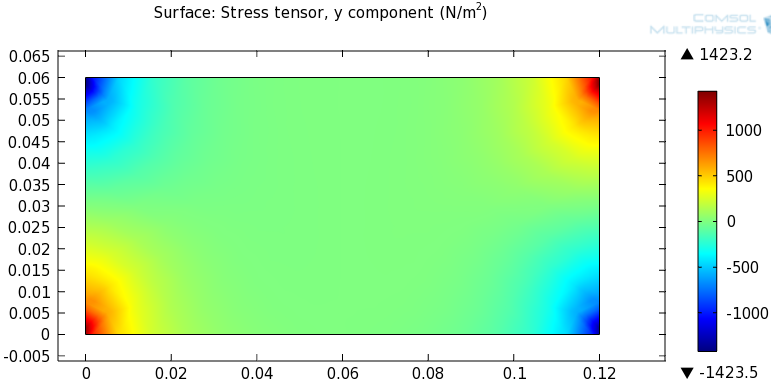 Solution Requirements
Soft & elastic material
Uniform normal & shear stress distribution
Unstable patch within stable surface
Deformation measurement
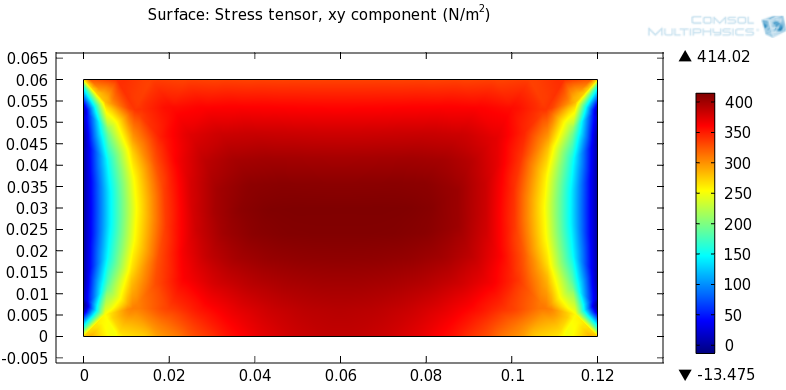 Normal force
Shear force
Normal and shear stress distribution 
with given configuration
Soft & Elastic Material
Satble surface (a-b)>0
Satble surface (a-b)>0
deformation measurement
Unsatble patch (a-b)<0
Solution
Mechanical Framework
Some sketches
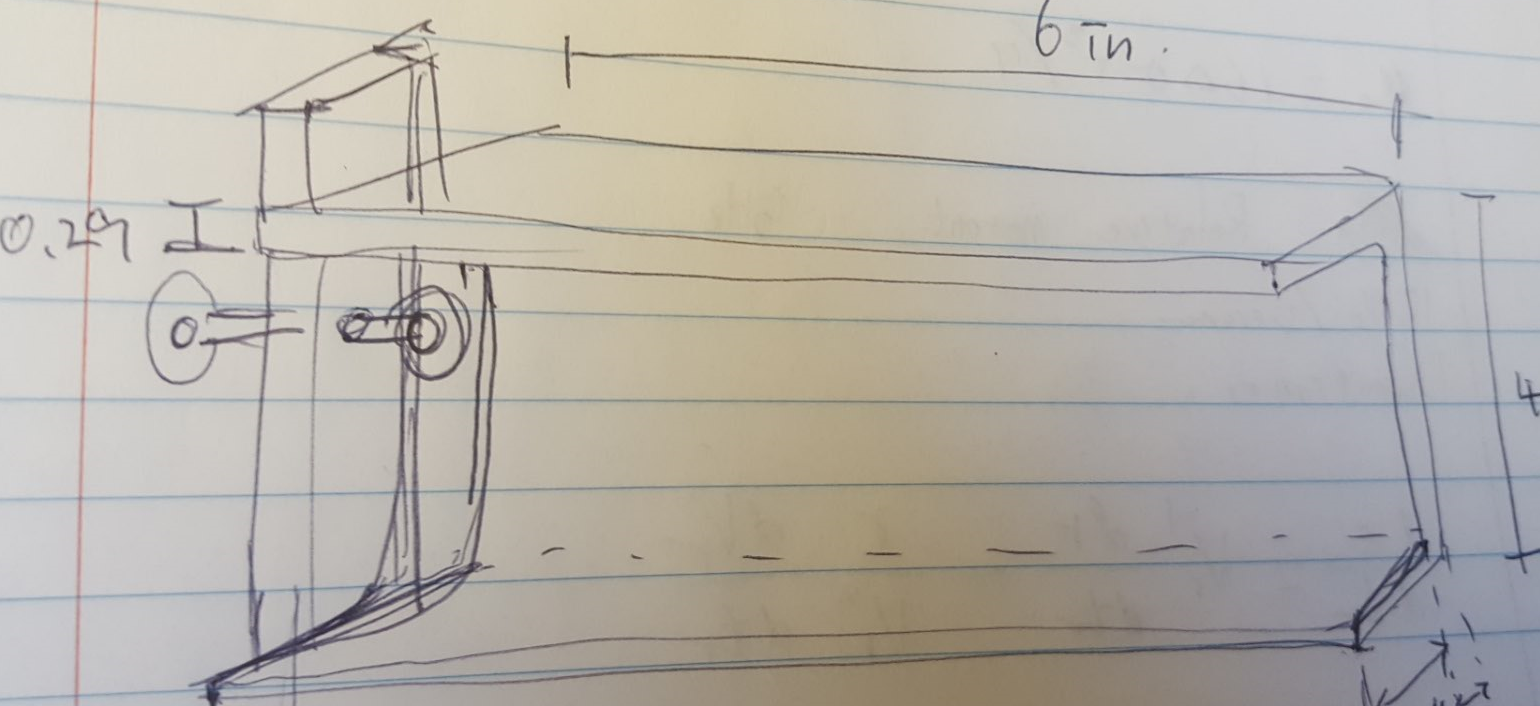 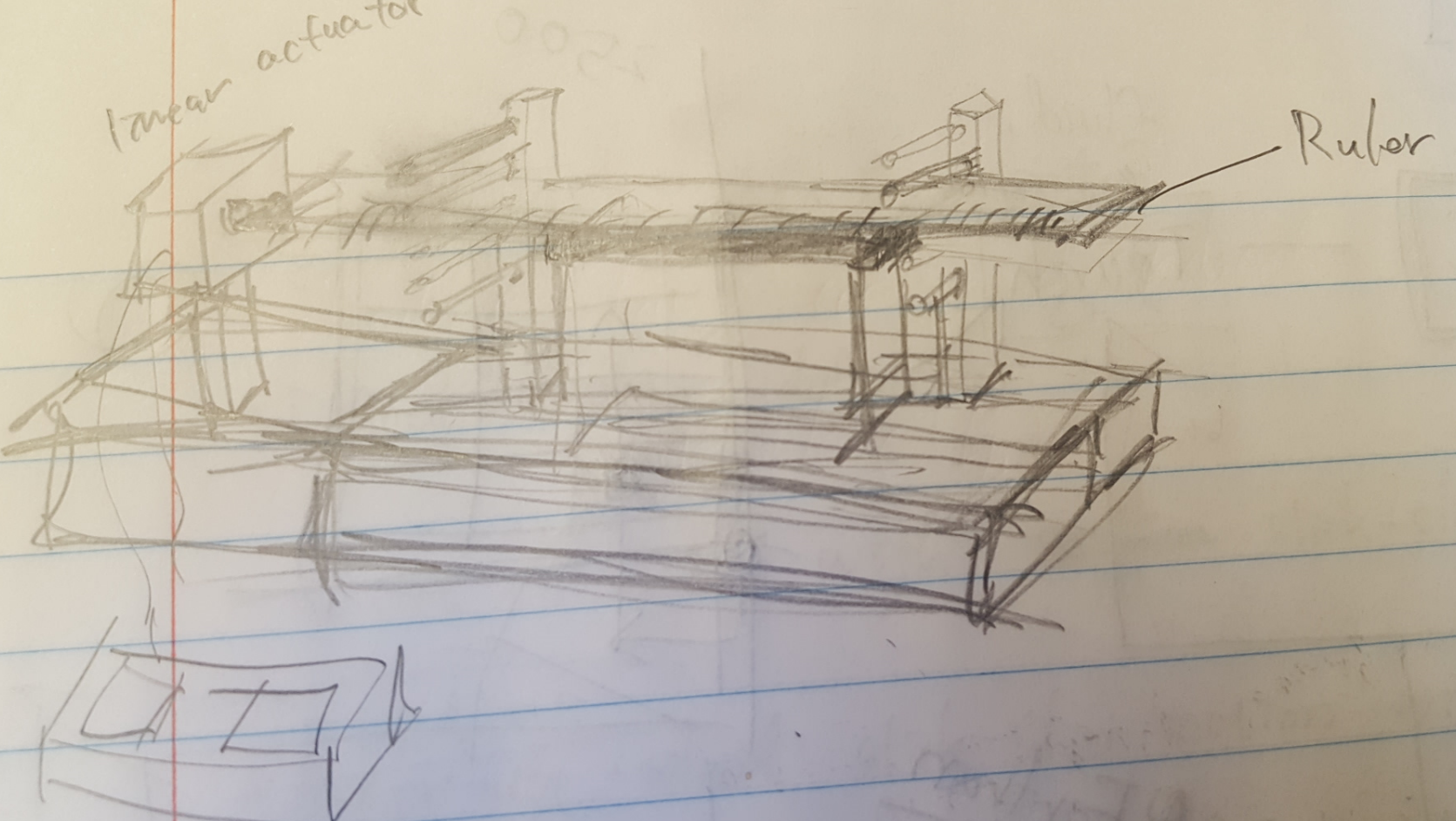 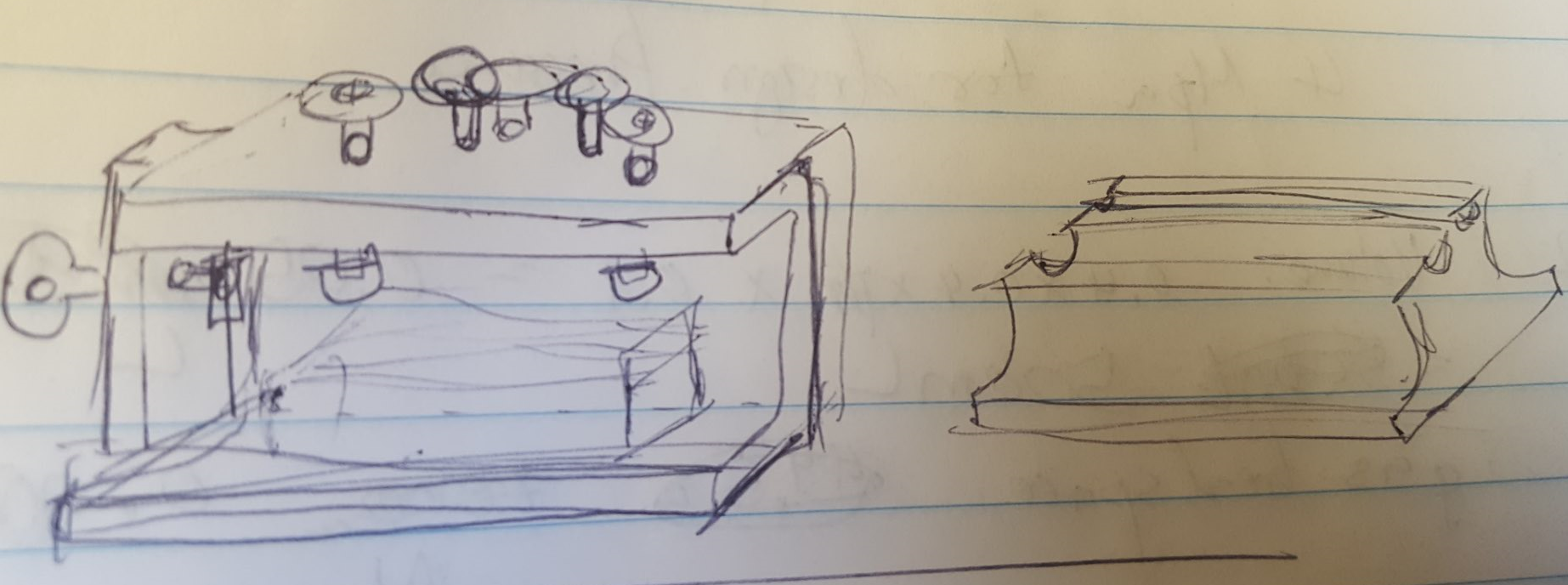 Solution
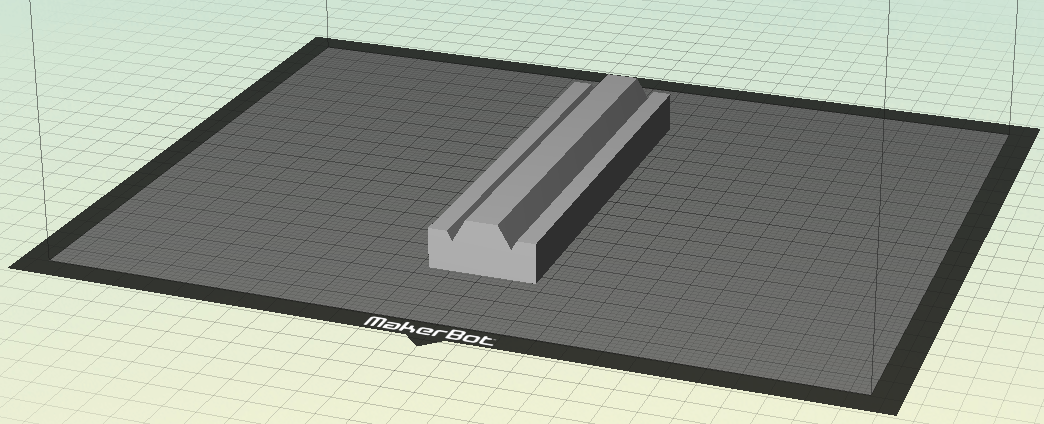 Final Mechanical Design
Carrige and 
slider (3D printed)
Guide Rail
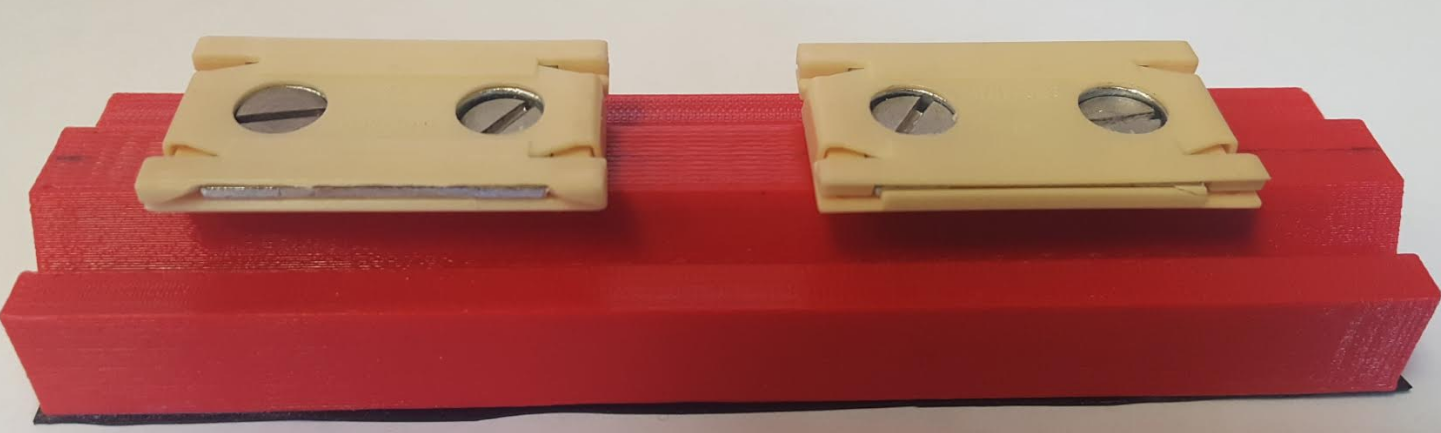 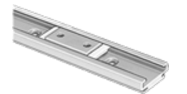 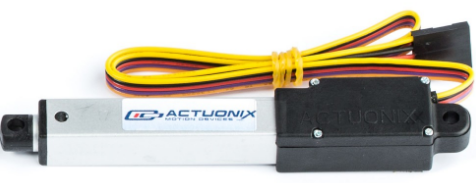 Linear Actuator
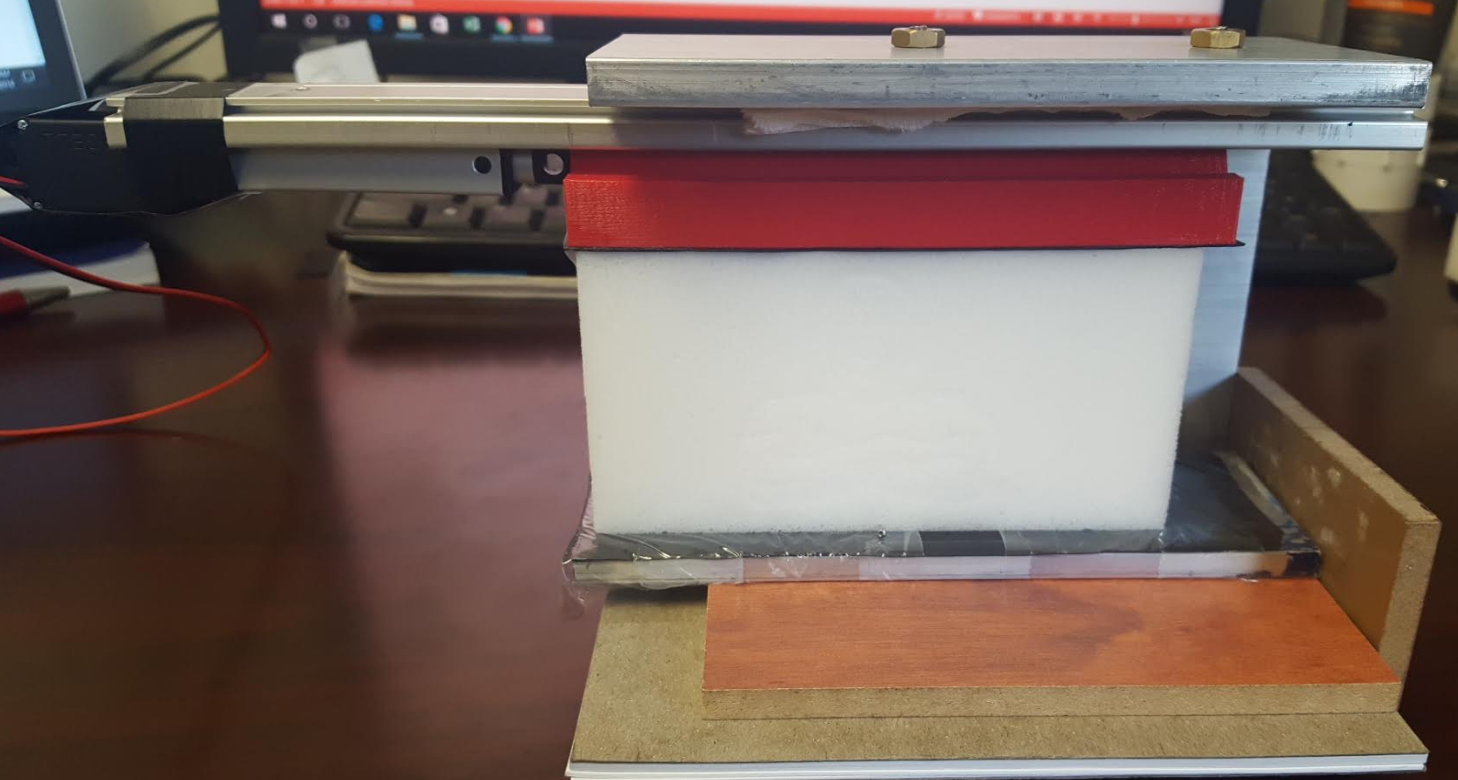 Alluminum U-channel frame
Slip surface
Normal stress adjusted with 
Inserting thickness pre-measured papers
Solution
Measurement
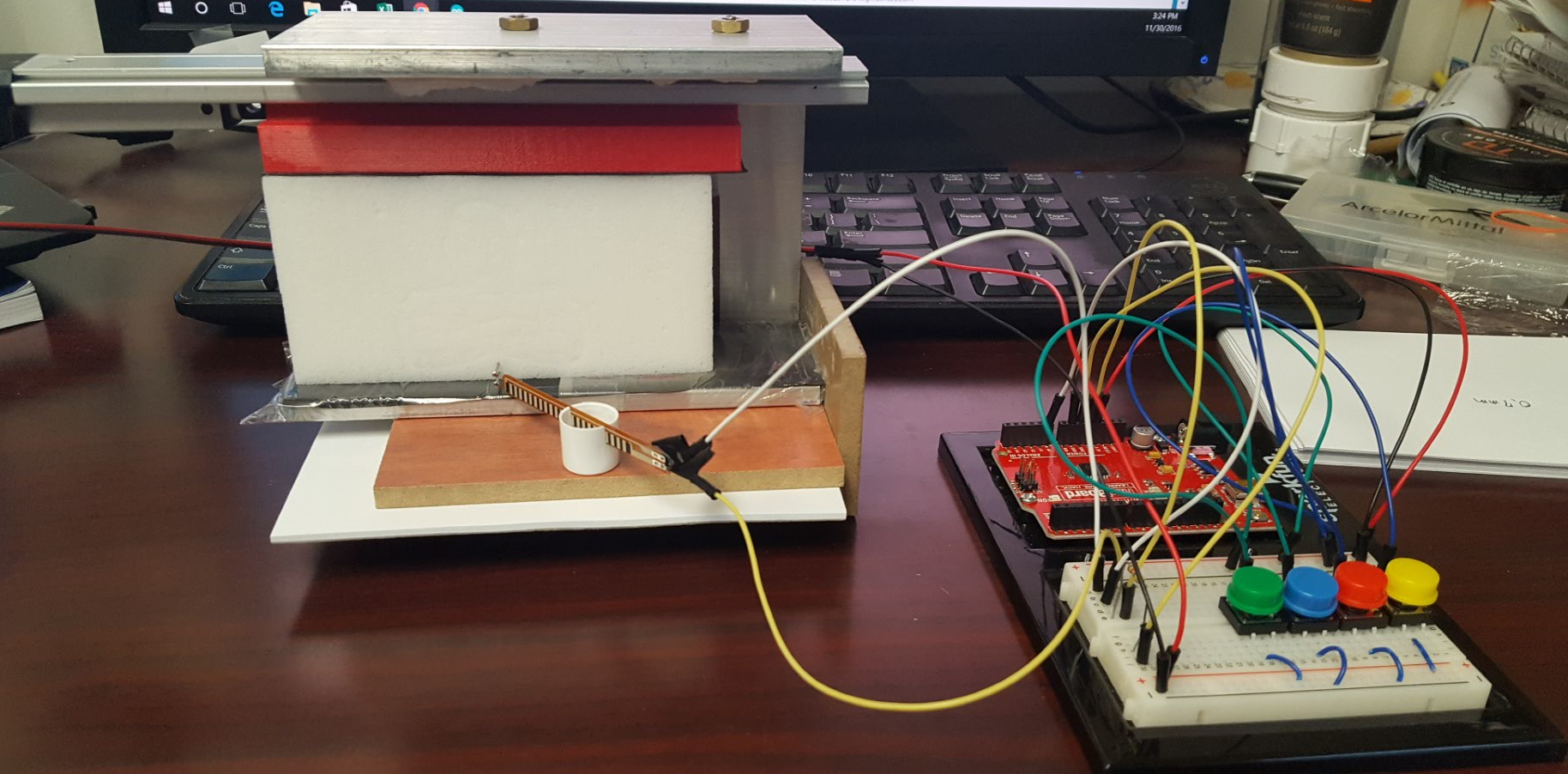 Initial Idea: Flex sensor
But resolution were poor….
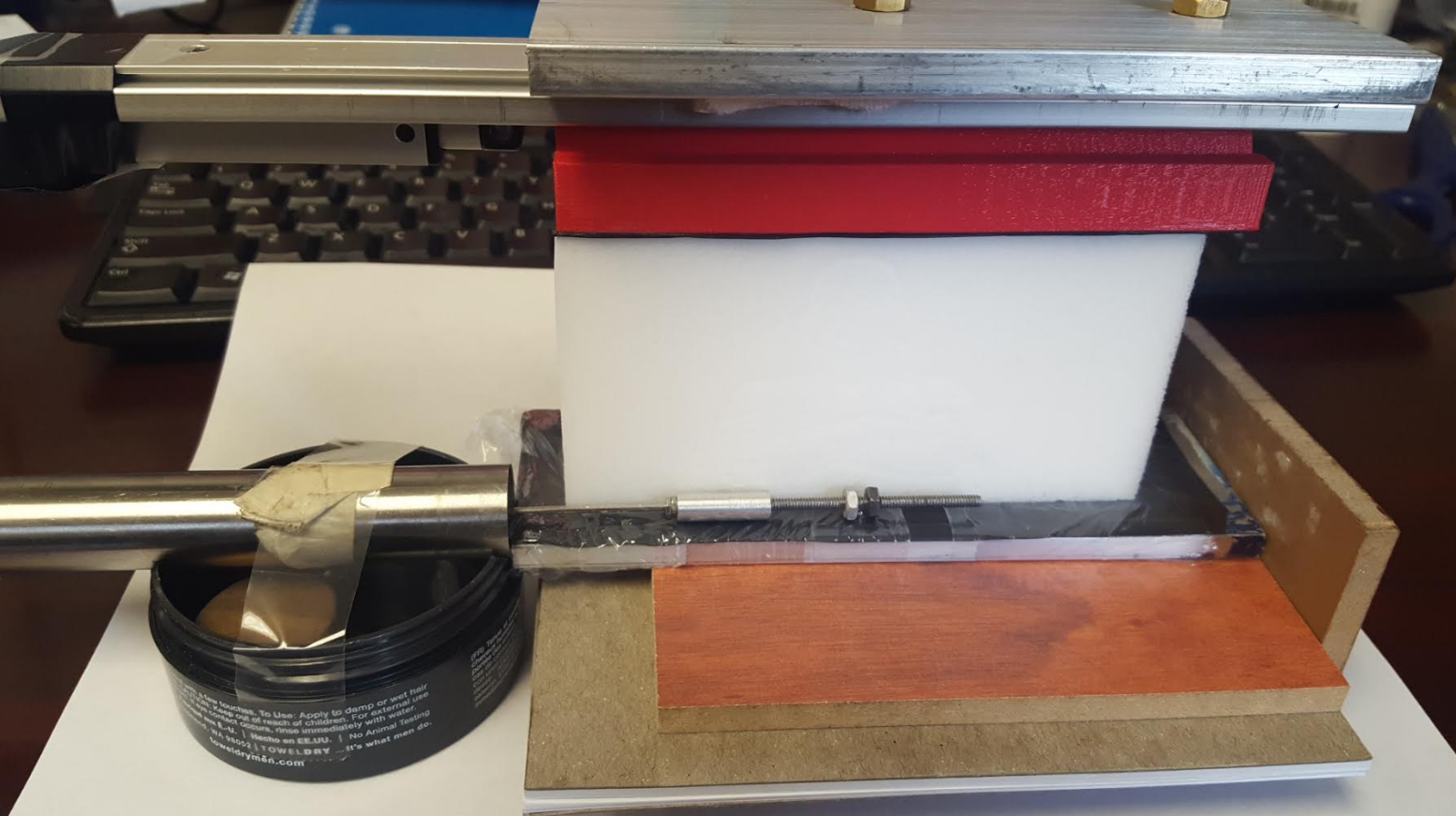 Revised Idea: DCDT
pin
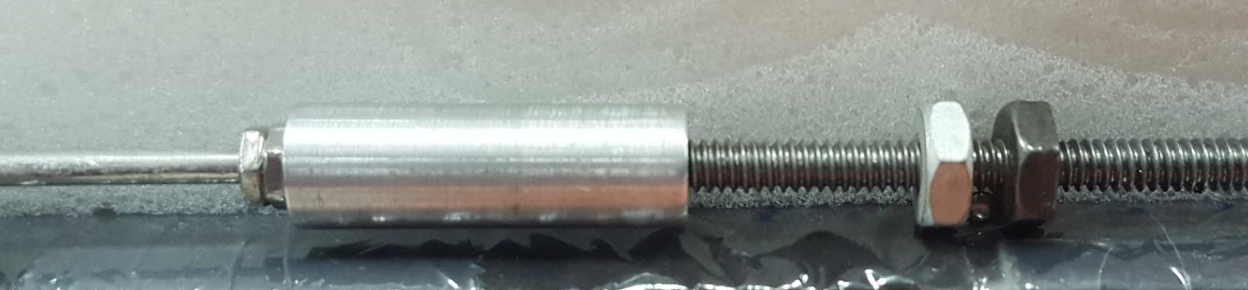 Solution
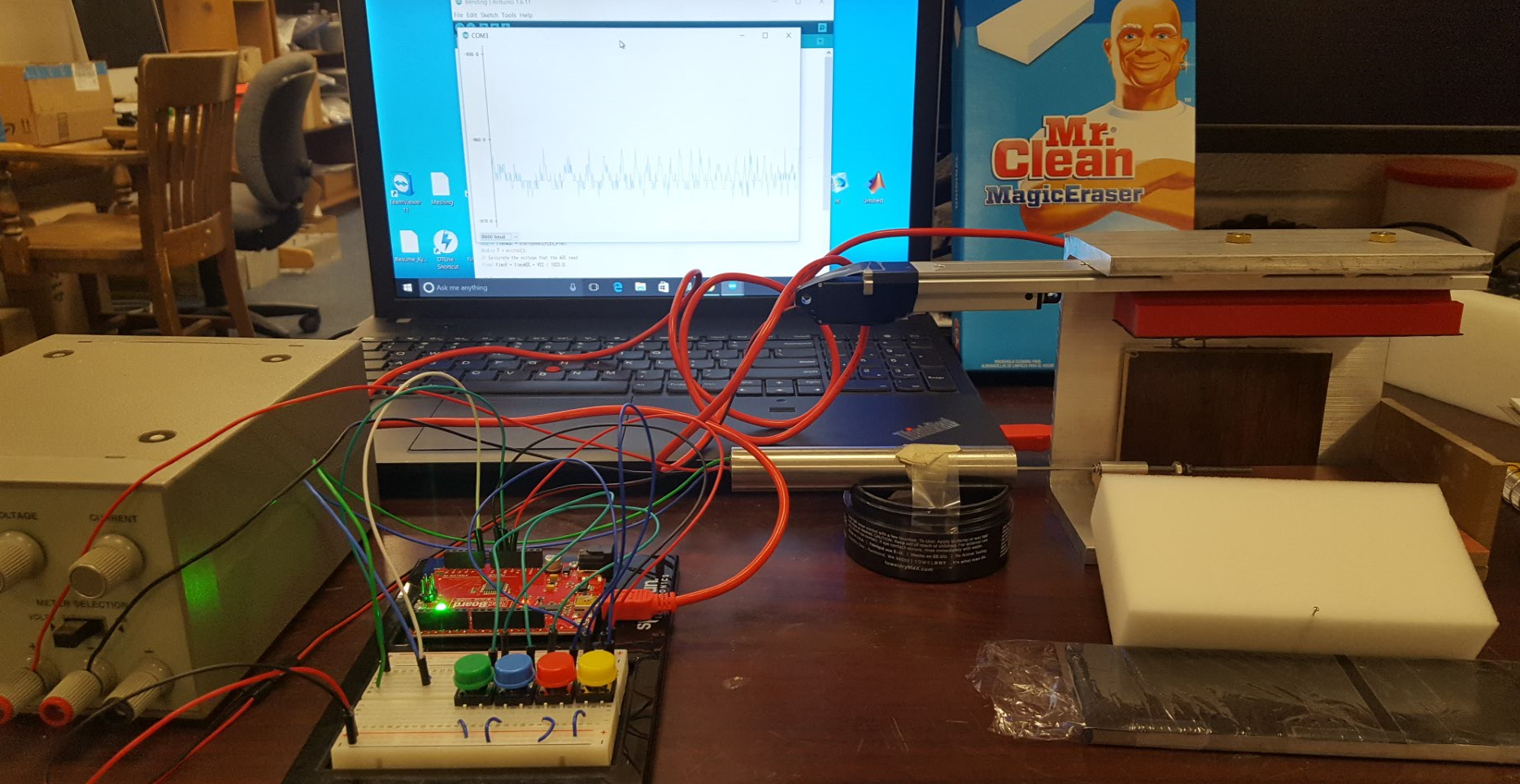 Electric circuit diagram
Arduino
Forward operation
Output
+
DCDT
(TRANS-TEK 244)
Linear
Actuator
(Actuonix L12)
5V
A0
-
GND
+
-
GND
30V
GND
DC Power
Backward operation
Demonstration
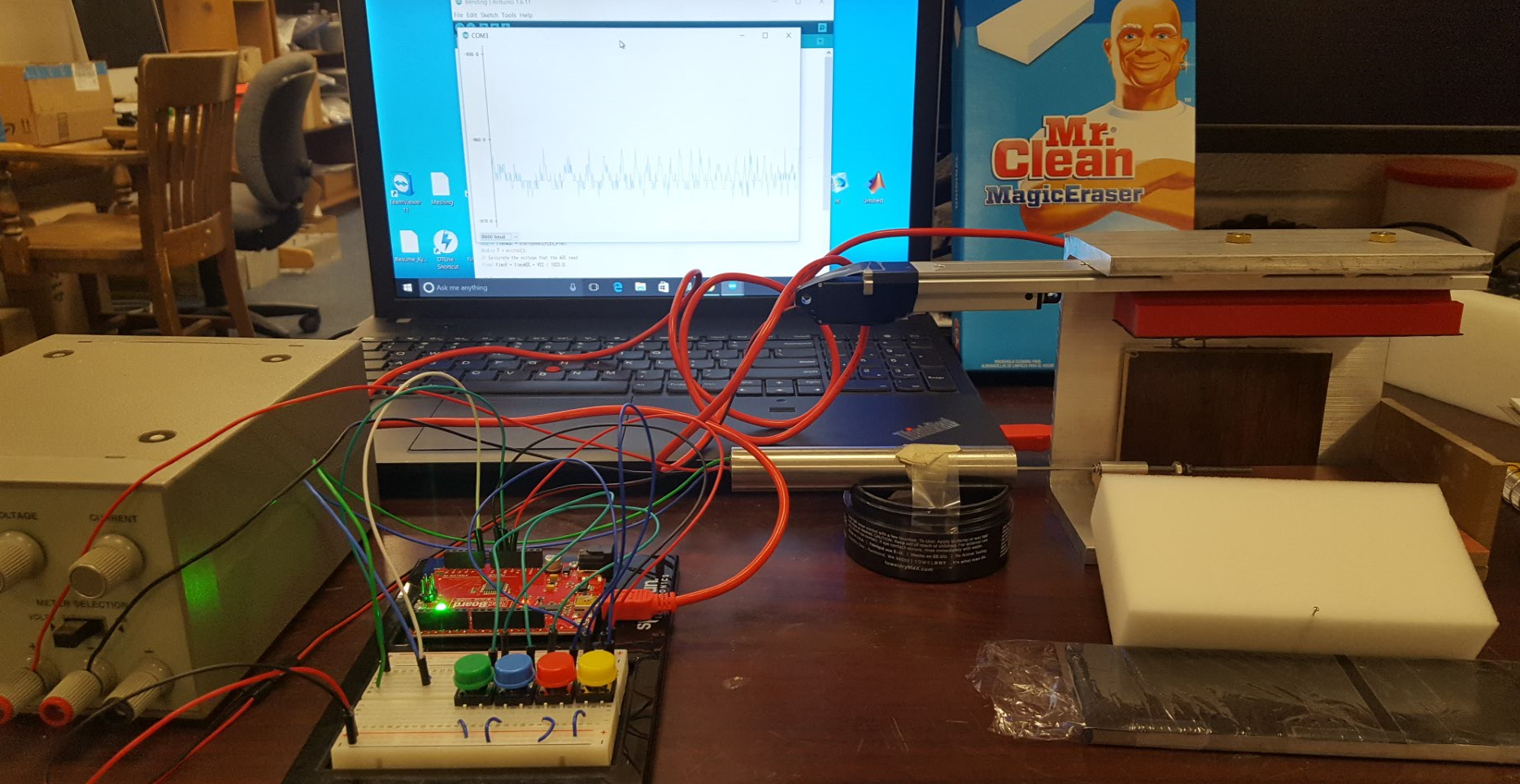 Experimental Setup
12 patch size with 8 Normal stress were tested
Rubber patch size (cm): 0.5, 1.0, 1.5, 2.0, 2.5, 3.0, 3.5, 4.0, 4.5, 5.0, 5.5, 6.0
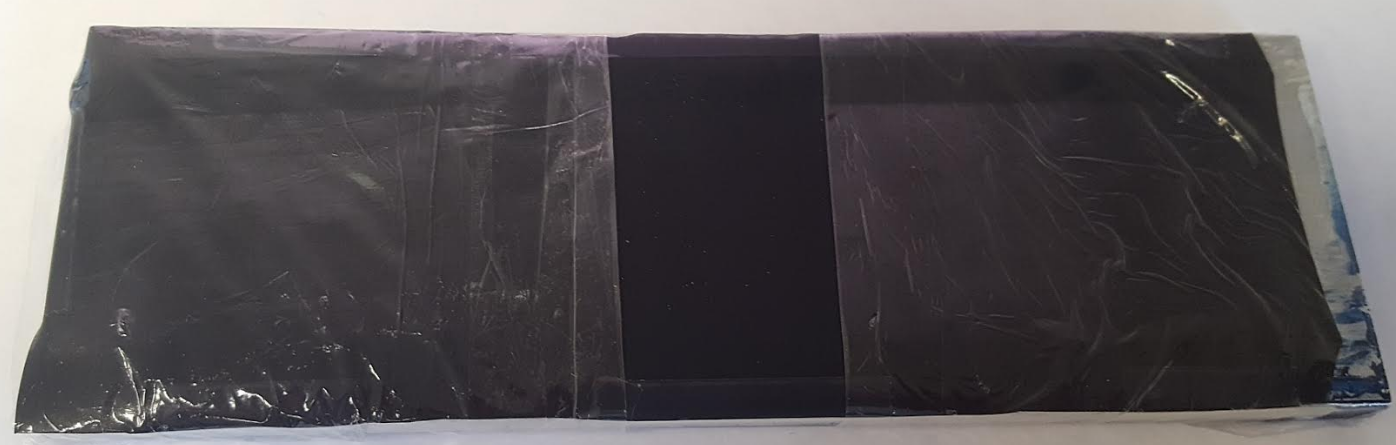 Normal Force
[1 paper (0.7mm): 2.74 N, Surface Area: 0.12 × 0.27 m2]
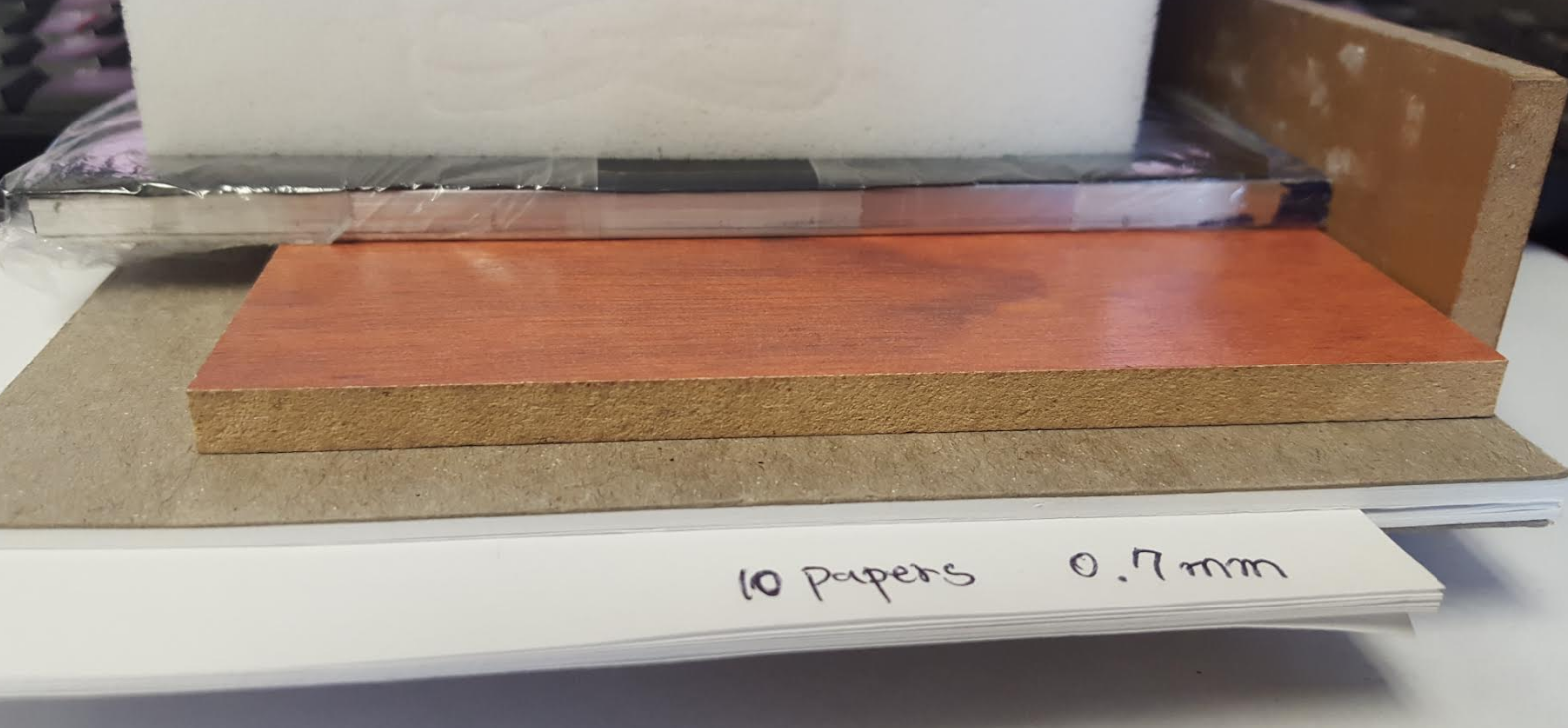 Result
Stable sliding vs. stick slip
5.0cm / 12.5 N
2.5cm / 4.3 N
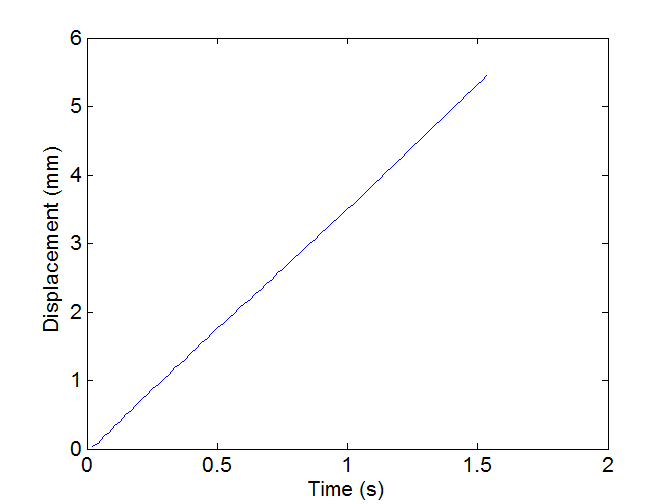 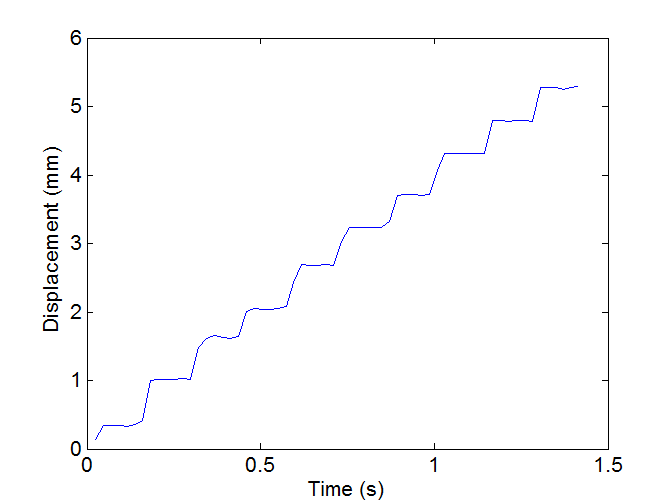 Result
Maximum velocities
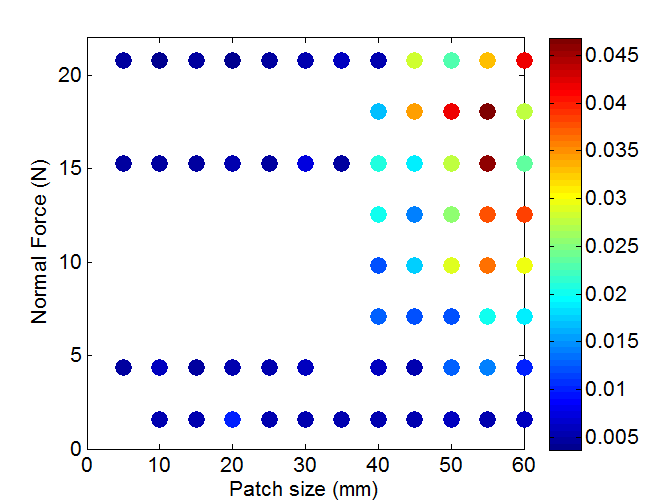 Velocity
(m/s)
Result
(Apparent) Stability and Discussion
Seem to be solely dependent on patch size?
Why not this? (Lc ~ 1/σ)
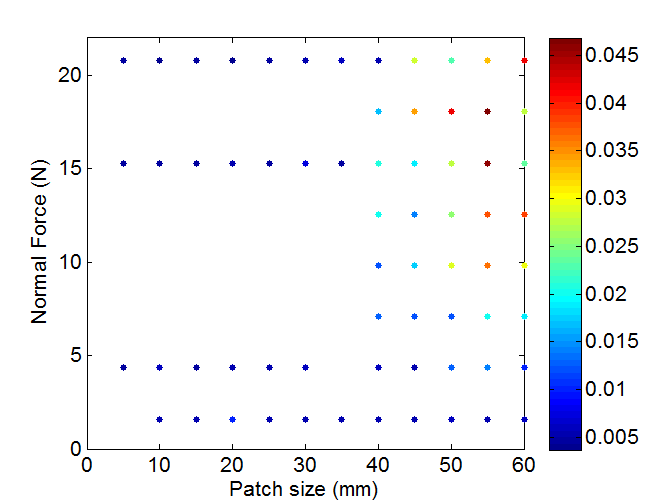 Velocity
(m/s)
Stable sliding
Unstable stick-slip
Stable + unstable
Problems and Further Upgrade Items
Resolution and sampling interval
      - Resolution: ~5μm (Arduino 10 bit 1023 interval with 5.5mm) 
      - Sampling interval: ~20ms
Longer sponge is required to provide better normal and shear stress condition
Results vari with sponge and surface condition (Sponge stiffness decreases with deformation experience)
Multiple loading velocity is required
Gouge?
Thank You